USDA Rural Development
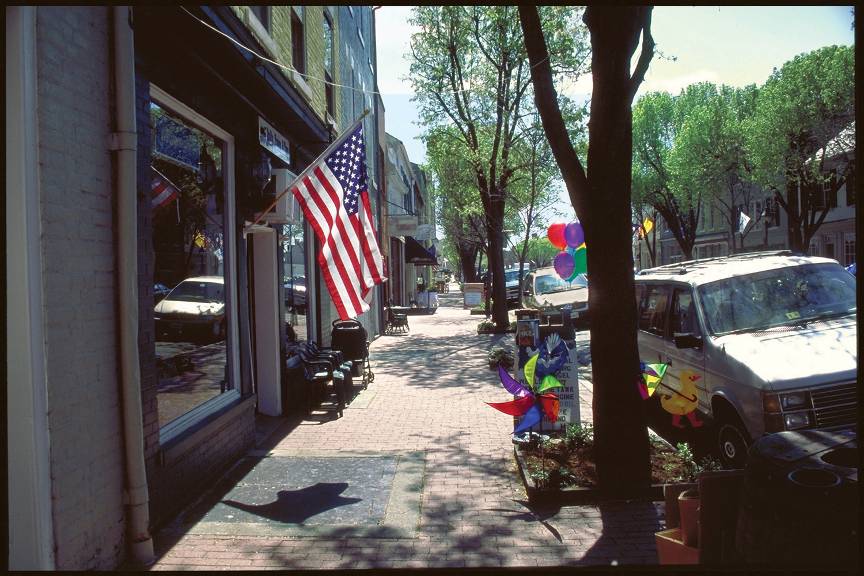 Rural Development
We are a lending arm of the United States Department of Agriculture. 
We work to improve the quality of life and increase the economic opportunities in rural America.
Does Your Community Have Any of These?
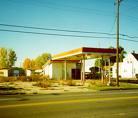 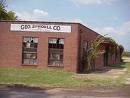 Rural Development Financing
These program may help!
Business Programs
Community Facilities
Water and Waste Systems
Business Programs
Diversatech, Gridley, IL
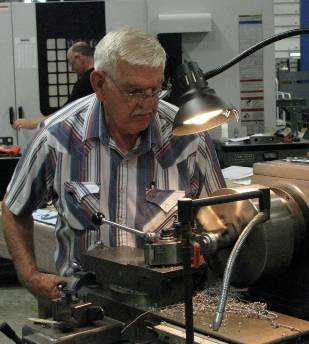 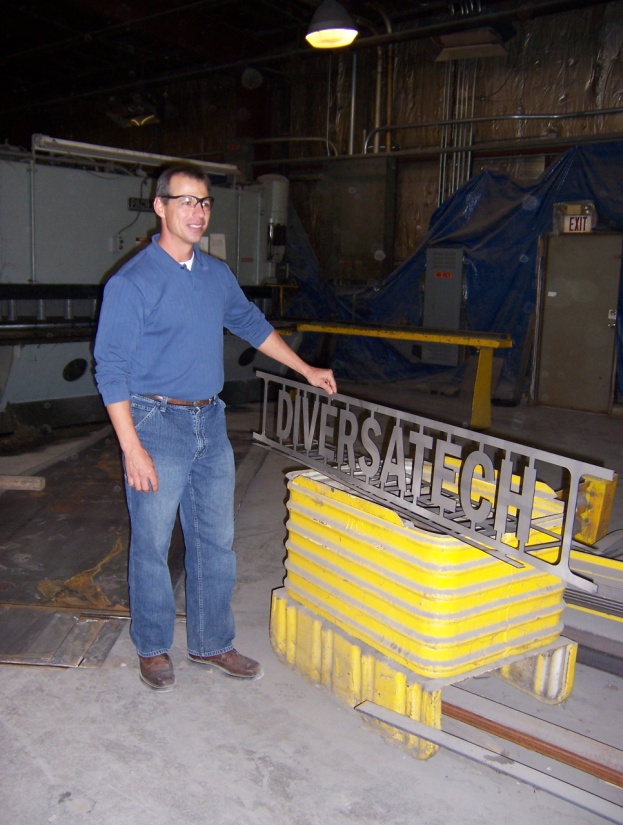 Bale Band-It, Pittsfield, IL
Guaranteed Business & Industry Loan Program  (B&I)
Purpose:  
Spur Business activity and growth 
Financial backing for businesses in rural areas
To create jobs and stimulate economic development
Build viable and sustainable rural communities with Guaranteed Loans
B&I Purpose is achieved by…
…bolstering the existing private credit structure by 
	guaranteeing quality loans which will provide lasting community benefits.
B&I Eligibility
Project
Must be located in a rural area
Population less than 50,000
http://eligibility.sc.egov.usda.gov/eligibility/
Lender
Federal or state chartered banks
Farm Credit System institutions with direct lending authority
Savings & loan associations
B&I Eligibility
Borrower
Sole proprietorship
Corporations
Cooperatives
Partnerships
Other legal entities, public & private, that are organized and operated on a profit or nonprofit basis
Must be at lest 51% U.S. citizen/permanent resident alien owned
B&I Loan Purposes
Loans up to $25 million for:
Business acquisitions
Business conversion, enlargement, repair, modernization or development
Purchase & development of land, easements, right-of-way, buildings or facilities
Machinery & equipment
Startup costs & working capital
Example of use:

Community has site that is available to be developed and a business wishes to locate there or wishes to develop the site.
  Guaranteed B&I Loan Program could be used to loan funds to business to purchase site and clean it up.  There must be adequate security for the proposed loan.
Rural Business Enterprise Grant
(RBEG)
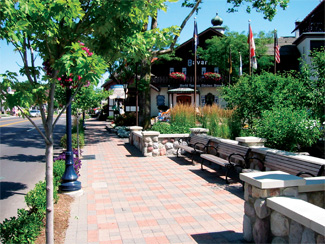 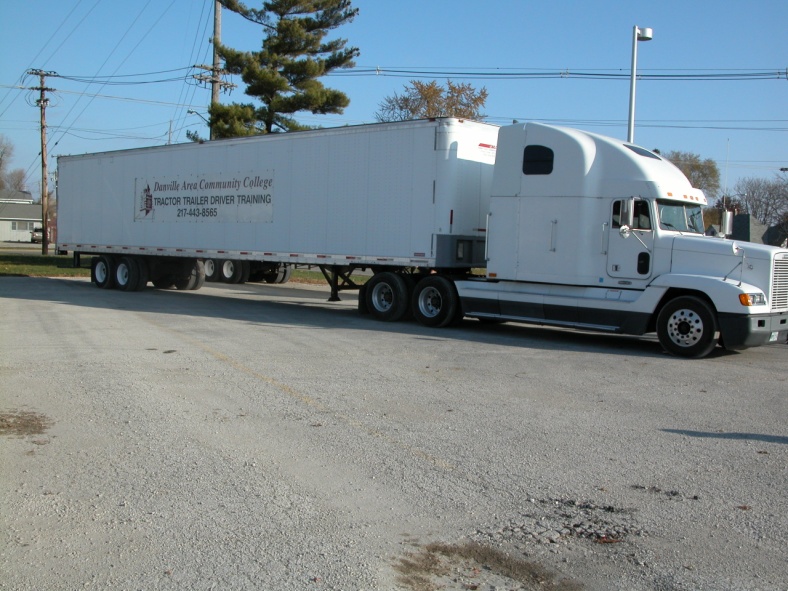 RBEG
Purpose:  
Finance and facilitate development of private business enterprises.  
Help small businesses create/retain jobs.
Small business = employ 50 or fewer new employees and has less than $1 million in projected gross revenue 
(Manufacturing and merchandising businesses may deduct cost of goods sold to determine “gross revenue” )
RBEG
Eligibility Requirements:
Not For Profit/Public Bodies:  Eligible entities receive the grant to assist businesses; the grant does not go directly to a business. 
Grant funds may not be passed through directly to a small business.
Communities with less than 50,000 pop.
RBEG
Uses:
Technical assistance for proposed grantee projects
Purchase or develop land, easements and rights-of-way
Construct or renovate buildings, machinery or equipment, access streets and roads, parking areas, utilities
reasonable fees and charges for professional services necessary for the planning and development of the project
providing financial assistance to small businesses through a revolving loan fund
RBEG
Example of use:
Community or not for profit wishes to clean up a brownfield in order to facilitate economic development of their community.  They have a small business that is interested in renting the site.  The community could apply for a Rural Business Enterprise Grant to do the actual clean up and then rent to the business.
[Speaker Notes: The entity who receives the RBEG must own the site/facility.    Jobs must be involved.]
Rural Business Opportunity Grant
(RBOG)
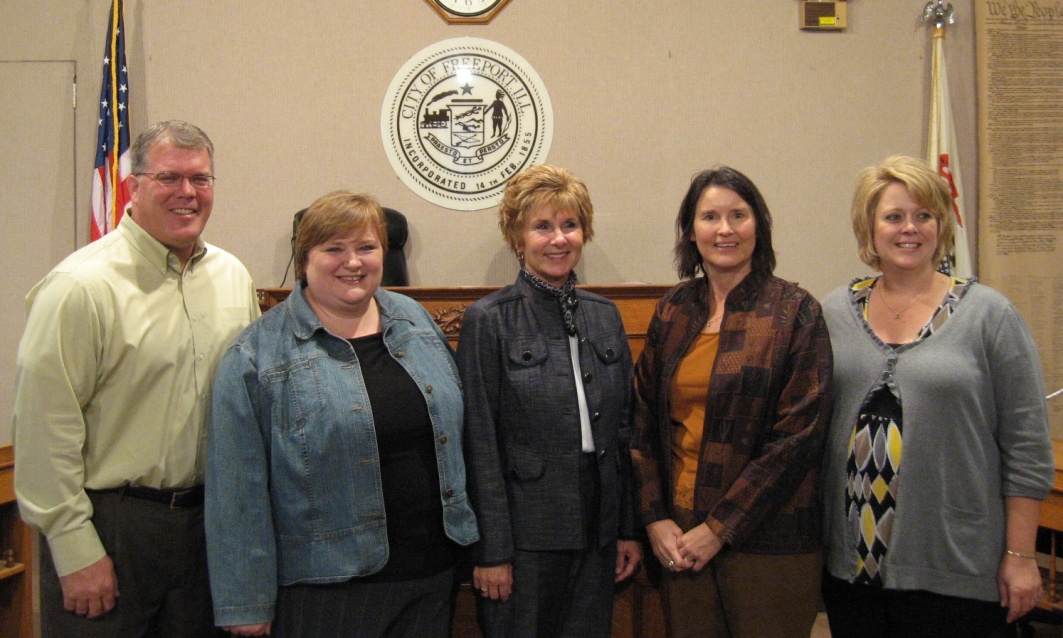 City of Freeport and U of I Extension are working on a plan to help farmers & other entrepreneurs add value to their produce and market it.
RBOG
Purpose:
Finance technical assistance for business development.  
Conduct economic development planning in rural areas.
RBOG
Eligibility Requirements:
Not For Profit/Public Bodies, and coops with primarily rural members. 
Grant funds may not be passed through directly to a small business.
Communities with less than 50,000 pop.
RBOG
Uses:
Technical assistance, training, new business support centers, economic development plans.
RBOG
Example of Use:
Community or not for profit wishes to clean up a brownfield in order to facilitate economic development in their community.   They could apply for a Rural Business Opportunity Grant to: do a study of how to clean it up and to create a plan for the clean up if there will be a benefit to local businesses.
[Speaker Notes: Jobs, jobs, jobs]
Rural Economic Development Loans and Grants
(REDLG)
Country Health, Inc. in Gifford  received funds from Eastern Illini Electric Coop for an expansion of their nursing home facilities.  EIEC used REDLG funds for this project.
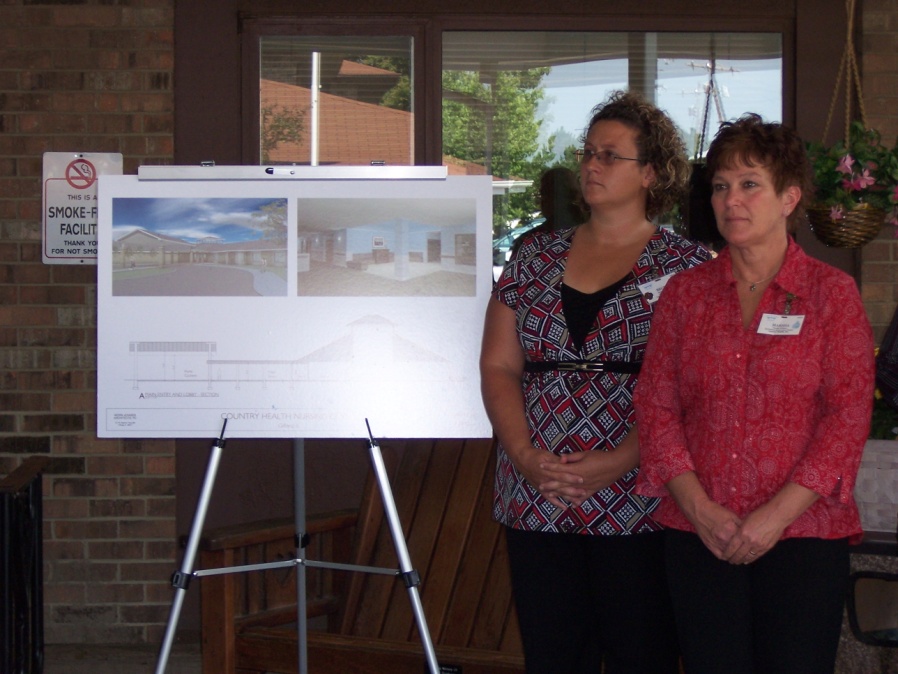 REDLG
Purpose:
Finance economic development and job creation through local utility companies.
REDLG
Eligibility Requirements:
Electric & telephone utilities who are eligible for financing from the Rural Utilities Service may receive a REDLG to benefit communities with less than 50,000 population.
REDLG
Uses:
Establish revolving loan funds or lend funds to local non-profit and for profit businesses or public bodies that will create or retain jobs.  Maximum grant to electric cooperative is $300,000 and maximum loan is $740,000.
REDLG
Example of Use:
Community has a brownfield they would like to clean up for business development.  The electric coop could apply for a Rural Economic Development Loan/Grant.  They then lend the money to the community at 0% interest for 10 years to do the clean up if local businesses would benefit.
Community Programs
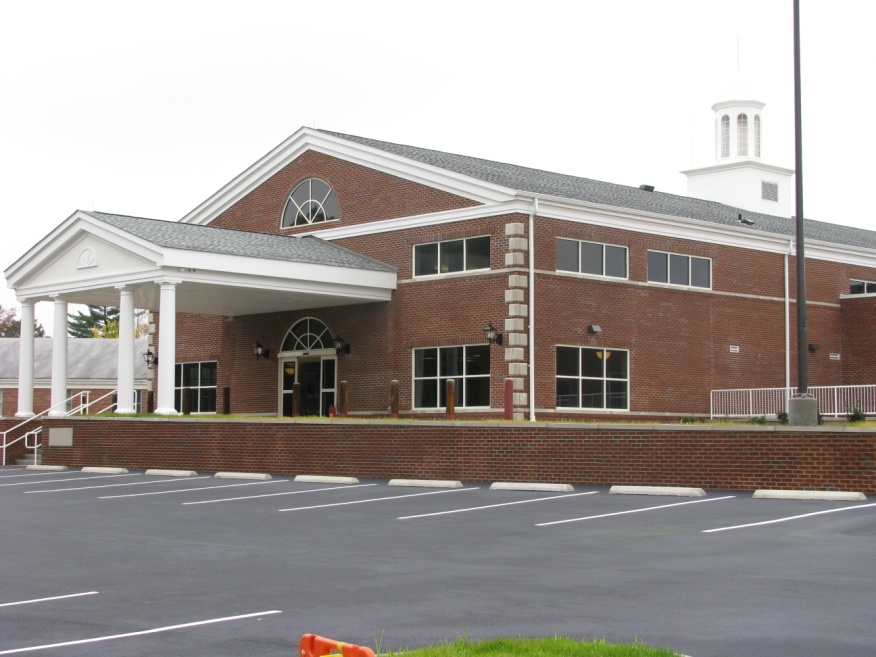 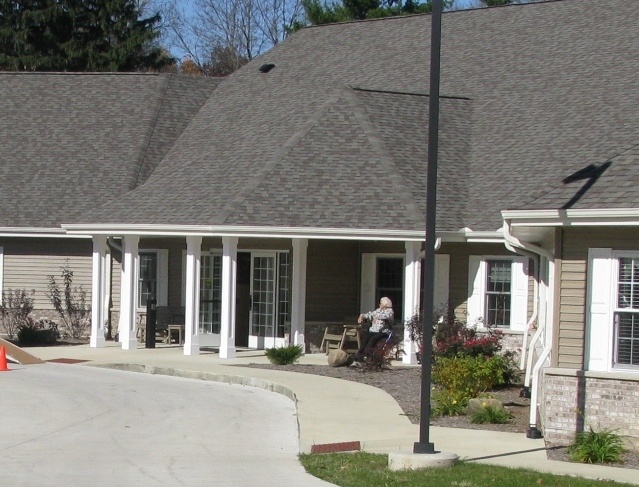 Salem Township Hospital   Salem, IL
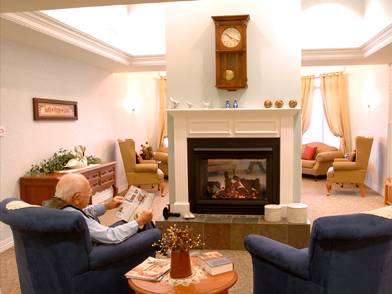 Eberhardt Village   Arthur, IL
Piatt County Supported Living Facility
[Speaker Notes: Salem Hospital – $6 million direct community facility 
Eberhardt Village in Arthur (assisted living facility plus an area for early stage dementia) – multi-million dollar guaranteed community facility loan
Piatt County Supported Living – direct loan to build new facility]
Community Programs
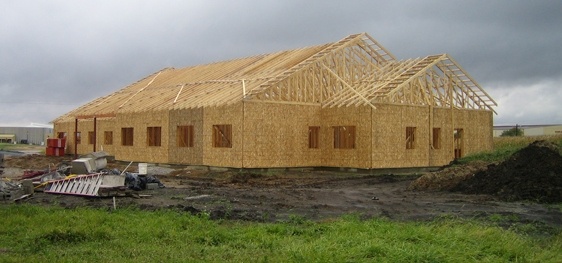 Flanagan-Graymont Fire Protection District
Dewitt Piatt Bi County Health Department, 
Clinton, IL
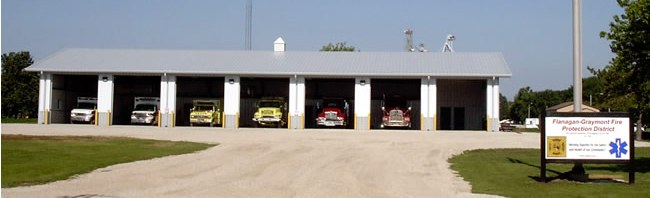 [Speaker Notes: Dewitt Piatt Bi County Health Dept. Almost complete.
Flanagan-Graymont FPD]
Community Facilities
Purpose:  
Provide essential public services
Create jobs 
Stimulate local economies
[Speaker Notes: Purpose:  provide essential public services, create jobs and stimulate the local economies
-The Recovery Act is making more than $1.1 billion available for direct loans and $61 million in grants:  $1,197,000 in all
-As you can see, only a small portion of the funding was allocated for grants.
We’ve already used Recovery Act funding these projects:
	A Carroll County Fairgrounds building
	Street Renovations in Nora (JoDaviess Co.)
	Ambulance Upgrade for Gibson Area Hospital
	Mental Health Clinic and Dental Clinic in Marion
	Building equipment for Indian Creek Township
	Maintenance building for North City (Franklin Co)
	Downtown renovations in Jacksonville (Morgan Co)]
Community Facilities
USES:
Buy and/or renovate facilities
Purchase and equip facilities
Access to health care
Support for first responders
Construction and repair of community facilities
[Speaker Notes: Purpose:  provide essential public services, create jobs and stimulate the local economies
-The Recovery Act is making more than $1.1 billion available for direct loans and $61 million in grants:  $1,197,000 in all
-As you can see, only a small portion of the funding was allocated for grants.
We’ve already used Recovery Act funding these projects:
	A Carroll County Fairgrounds building
	Street Renovations in Nora (JoDaviess Co.)
	Ambulance Upgrade for Gibson Area Hospital
	Mental Health Clinic and Dental Clinic in Marion
	Building equipment for Indian Creek Township
	Maintenance building for North City (Franklin Co)
	Downtown renovations in Jacksonville (Morgan Co)]
Community Facilities
ELIGIBILTY:
Local Governments 
Not for Profits
Indian tribes
Rural areas and towns of 20,000 or less
Water & Waste Programs
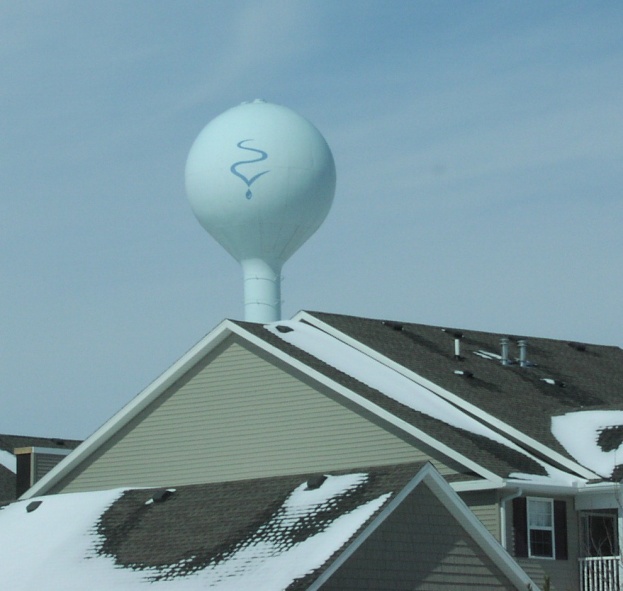 West Prairie Water District Arcola, IL
Village of Longview, IL
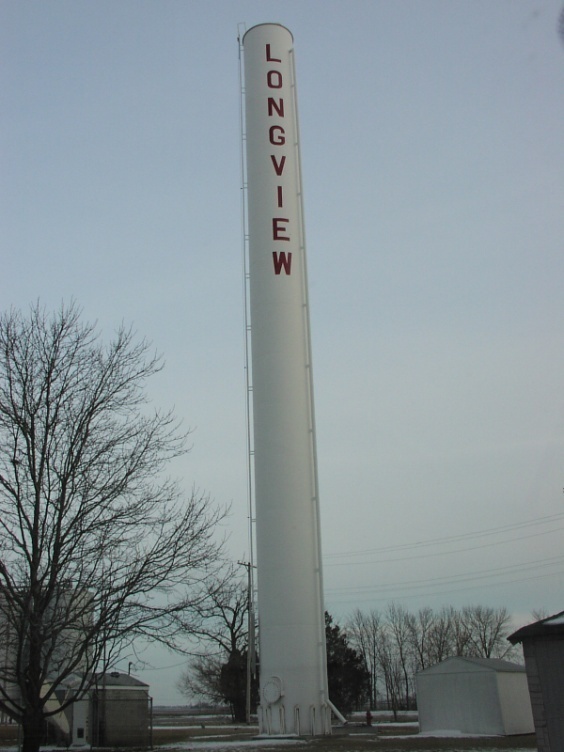 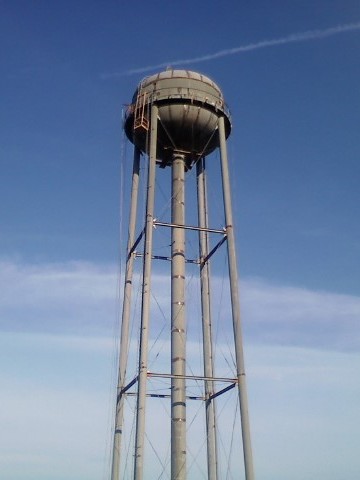 Sangamon Valley Public Water District 
Mahomet, IL
Loans & Grants
[Speaker Notes: Longview 53,000 gallon
West Prairie Water 100,000 gallon]
Water & Waste Programs
Purpose:
Provide water and waste financing to provide safe, reliable drinking water, improve wastewater treatment systems, protect the environment

USES:
Drinking water systems
Sanitary sewer
Storm drainage
[Speaker Notes: Provide water and waste financing to the most financially needy applicants to keep user fees reasonable
Provide safe, reliable drinking water, improve wastewater treatment systems, protect the environment
Recovery Act is making $2.7 billion in loans and $939 million in grants 
(25% of funds are available in grants); 
$3,673,000 in all]
Water & Waste Eligibility
Public Entities
Not for Profit Corporations
Rural areas and towns of 10,000 or less
[Speaker Notes: We’ve already used Recovery Act funding water projects in the following counties:
	Crawford Co (Eaton Water Dist.), 
	Clay Co (Village of Clay City and Clay County Water)
	Marion (Sandoval)
	Pike (Barry)
	Scott (Scott Co Rural Water Co-op
Sewer projects funded already with Recovery Act funds are in
	Johnson (Vienna)
	Madison (Tri-City Regional Port Dist.)]
CF and Water & Waste
Example of use:
Community may use these programs to fund a water treatment plant on a brownfield site or a build a water tower on the site.
[Speaker Notes: We’ve already used Recovery Act funding water projects in the following counties:
	Crawford Co (Eaton Water Dist.), 
	Clay Co (Village of Clay City and Clay County Water)
	Marion (Sandoval)
	Pike (Barry)
	Scott (Scott Co Rural Water Co-op
Sewer projects funded already with Recovery Act funds are in
	Johnson (Vienna)
	Madison (Tri-City Regional Port Dist.)]
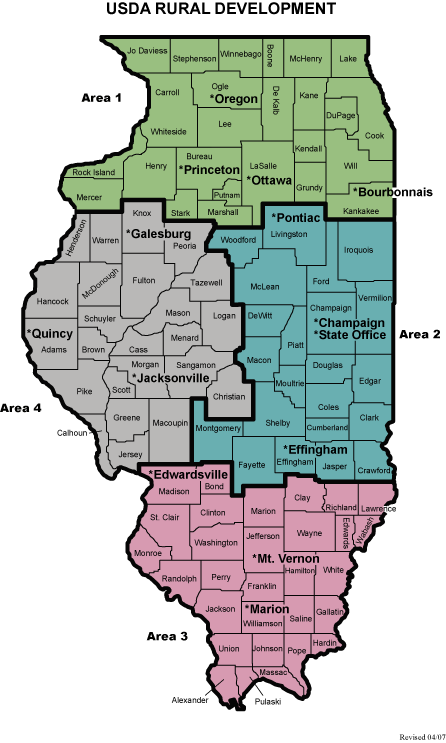 Rural Development Offices
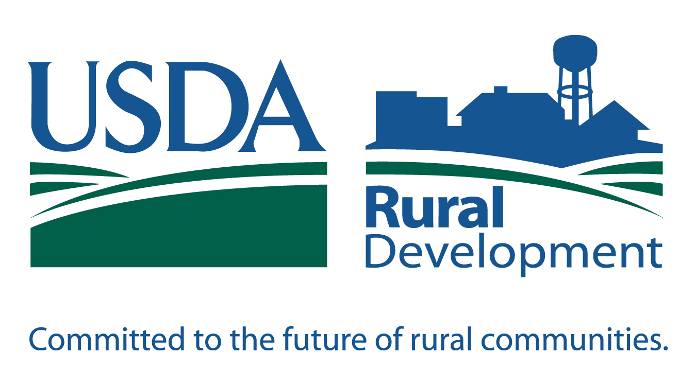 Susan L. Petrea
Susan.petrea@il.usda.gov
217 403-6236